Ing. Hans Lang GmbH
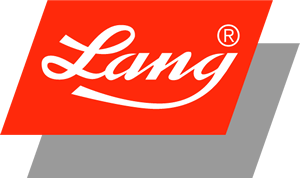 „Das Beste für jeden Bau“
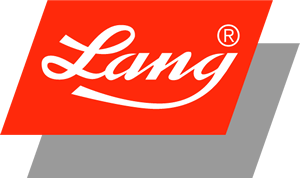 Das bin ich:
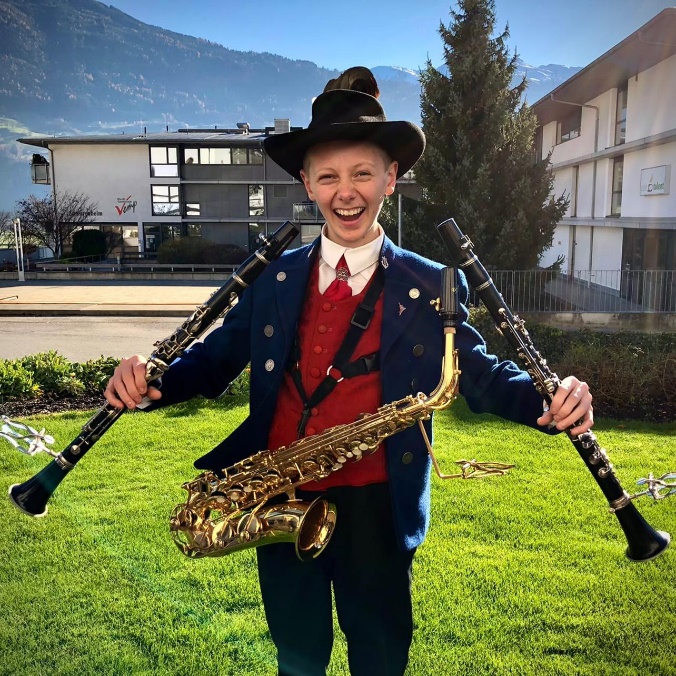 Name: Leo Dibiasi

Alter: 15

Wohnort: 6134 Vomp

Lehrberuf: Bürokaufmann

Hobbies: Feuerwehr, Musikkapelle, Dart, Gaming, Schitour gehen
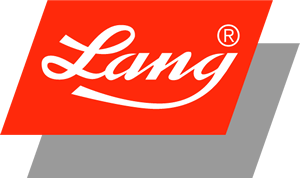 Über uns:
Kontakt:
Ing. Hans Lang GmbH
Alte Landstraße 44
6123 Terfens
Geschäftsführung: 
Hannes Kronthaler

Allgemein:
office@langbau.at
Tel.:  +43 5242 6905-0
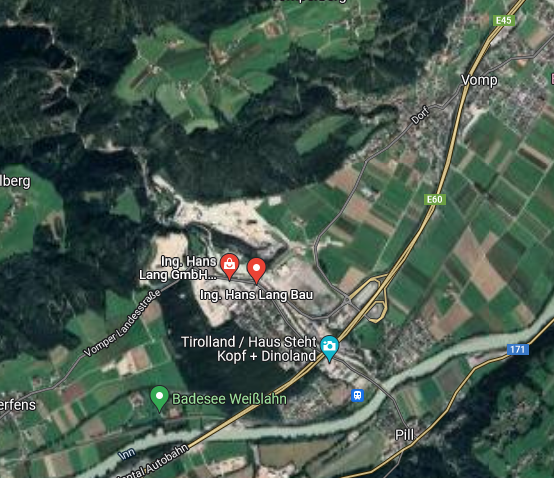 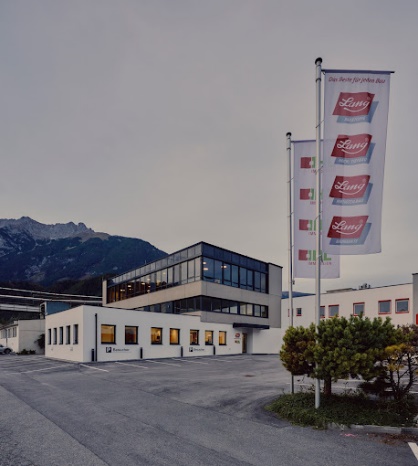 Quelle: https://www.langbau.at/
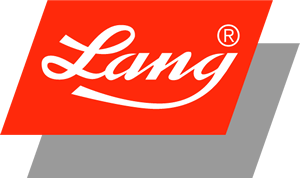 Standorte:
Terfens / Vomperbach:
Zentrale Büro
Lieferadresse - Werk
Oberndorf:
Baustoffwerk Oberndorf
Bayern:
hoch3 Gewerbebau
Fritzens:
Betonmischanlage und Kieswerk
Jenbach
hagebau centrum Jenbach
Aschau:
hagebau centrum Zillertal
Baubüro Zillertal
Betonmischanlage Zillertal
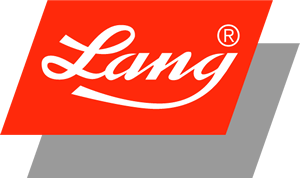 Abteilungen:
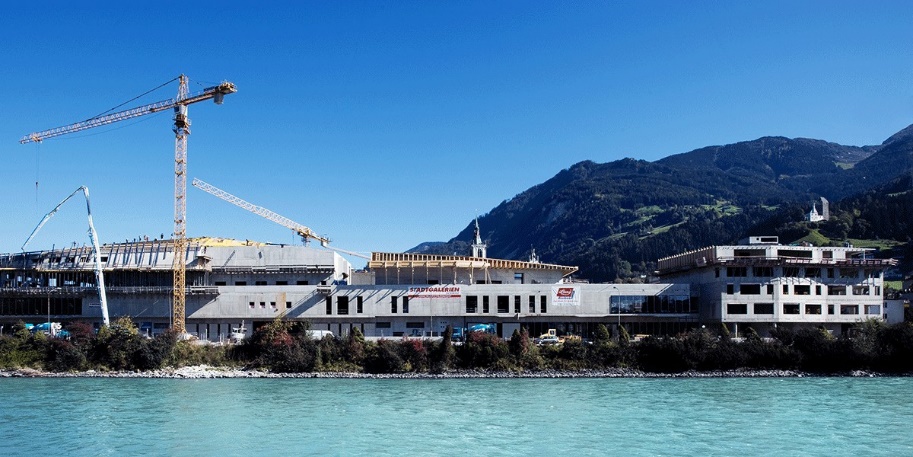 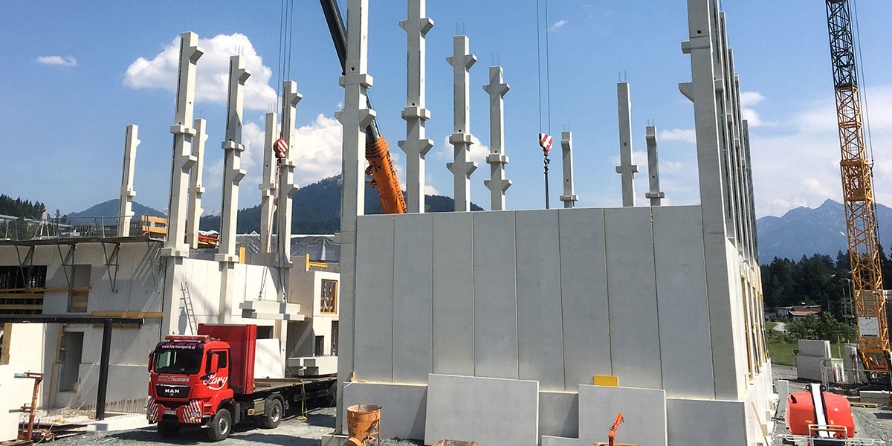 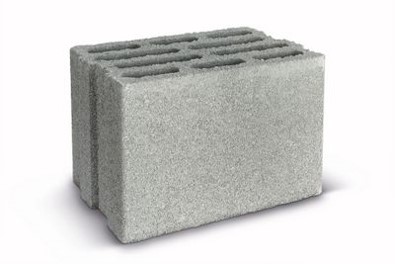 Fertigteilbau
Baustoffe
Hoch- & Tiefbau
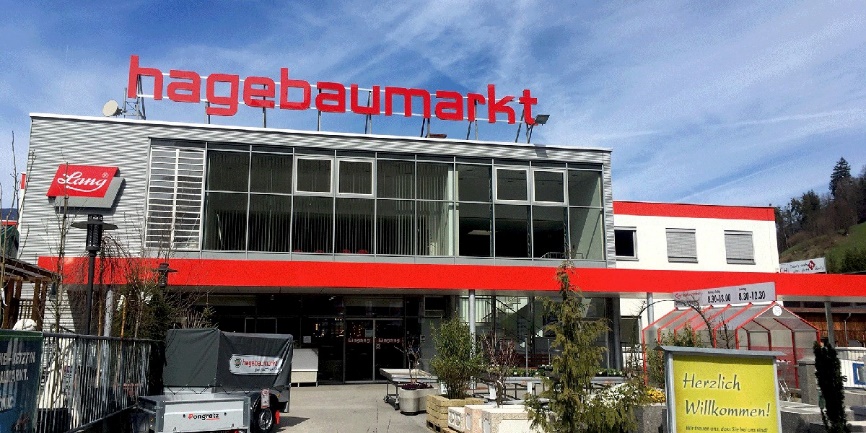 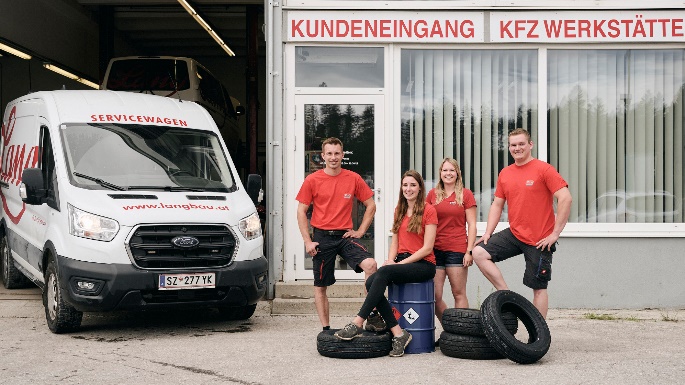 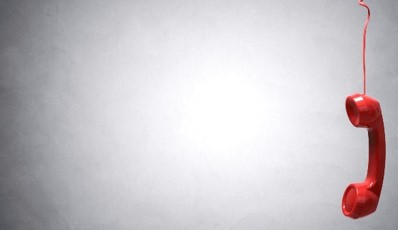 Werkstätten
KFZ-Werkstatt + Bauschlosserei
Kaufmännische Verwaltung
Baumärkte
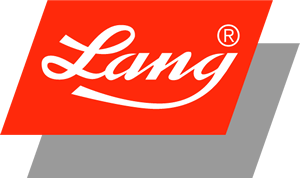 Meine Aufgabenbereiche im Lehrbetrieb:
Abteilung -> Buchhaltung

Rechnungen prüfen

E-Mails schreiben

Lieferscheine scannen

Ordner beschriften

usw. …
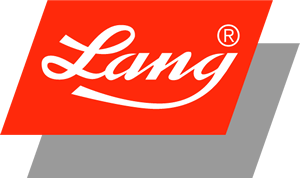 Warum wollte ich Bürokaufmann werden?
Ich arbeite gerne mit dem PC

Das Schnuppern hat mir gut gefallen

Ich arbeite nicht gerne im Freien
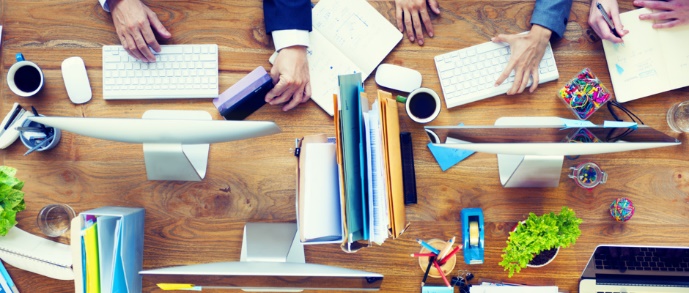 Quelle: Pixabay
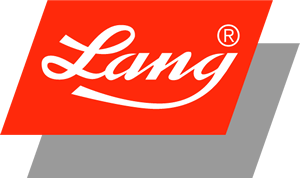 Wodurch wurde ich motiviert, diesen Lehrberuf zu ergreifen?
Das Büro ist nicht weit von meinem Wohnort entfernt!

Ich kannte die Firma vor der Lehrausbildung schon!

Die Kollegen waren beim Schnuppern sehr nett!

Ich habe viele Plakate der Firma gesehen!
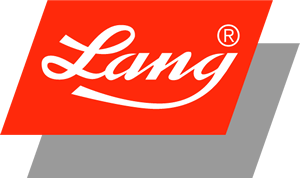 Meine Lieblingsfächer an der TFBS Schwaz-Rotholz?
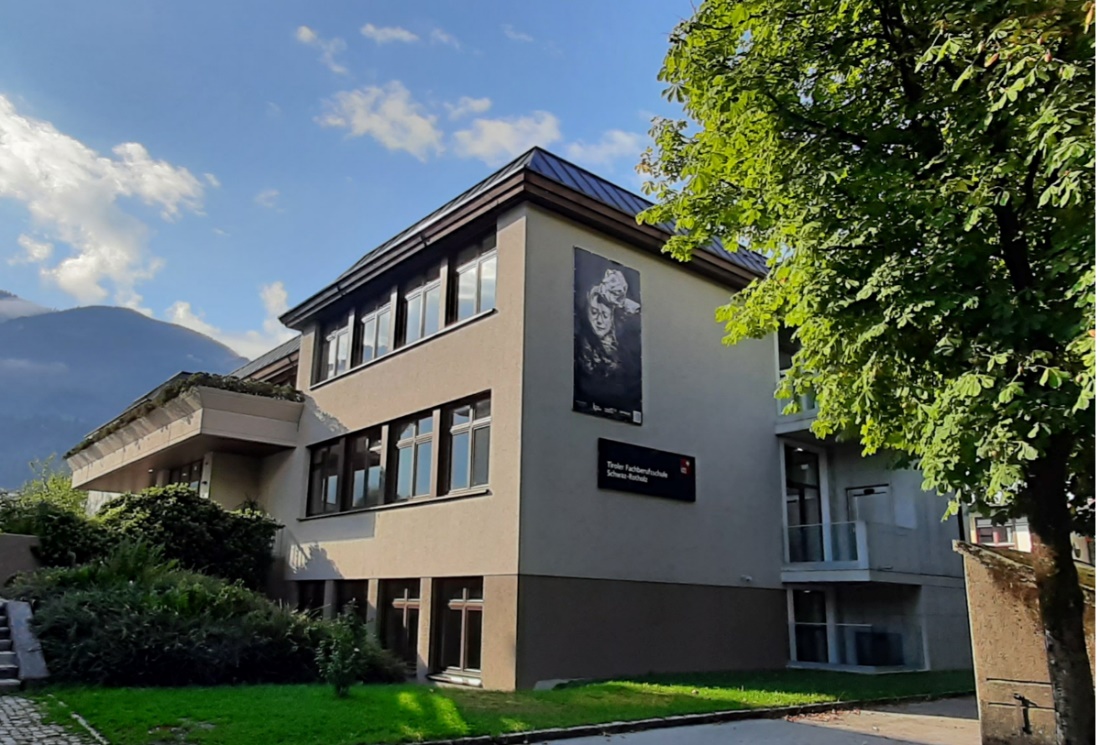 Quelle: https://tfbs-schwaz.tsn.at/
BP -> Büroprozesse

OM -> Organisation und Management
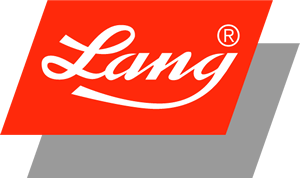 Was gefällt mir an der TFBS Schwaz-Rotholz?
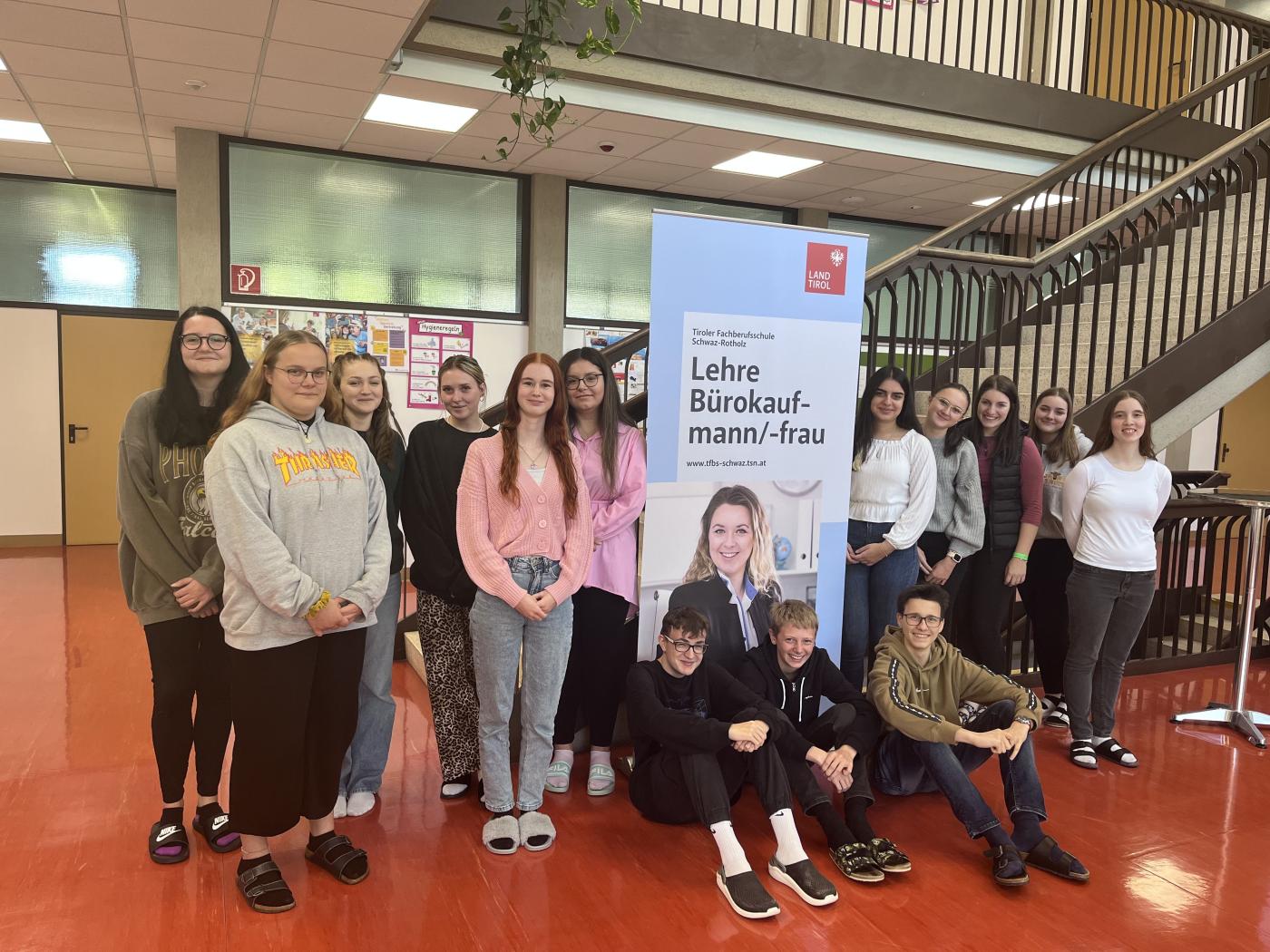 Gute Klassengemeinschaft

Freunde treffen

Freundliche LehrerInnen

Hilfsbereitschaft
Quelle: https://tfbs-schwaz.tsn.at/
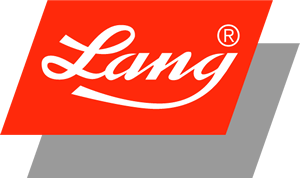 Vielen Dank für Ihre Aufmerksamkeit!
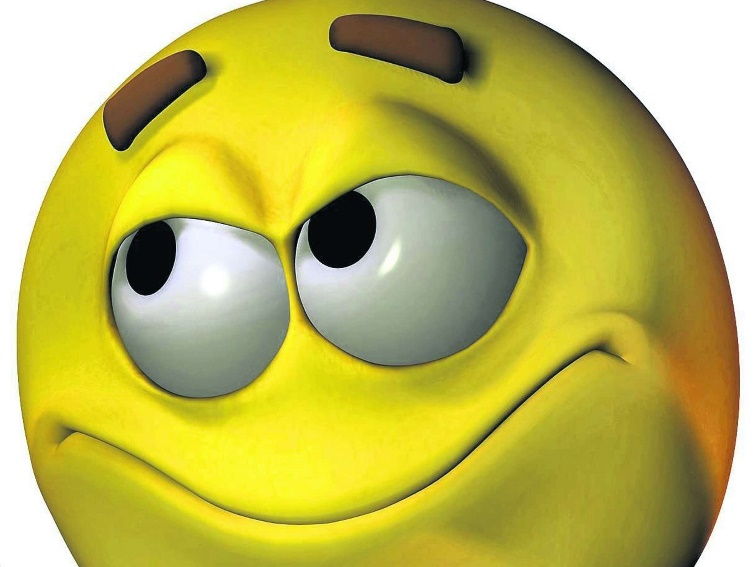 Quelle: Google